Welcome
Tom Dalziel, Manager
Contra Costa Clean Water Program
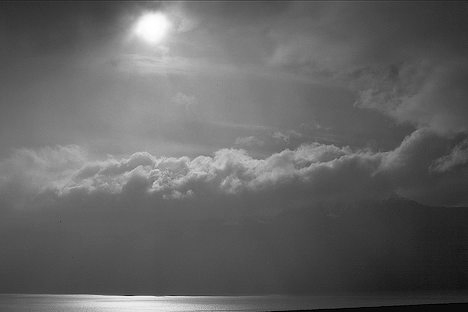 Objectives for this Morning
Understand C.3 Requirements
Know how to analyze a site and formulate a strategy for LID
Be able to develop a workable preliminary LID design
Be able to use calculations to demonstrate C.3 compliance
Know how to prepare a Stormwater Control Plan
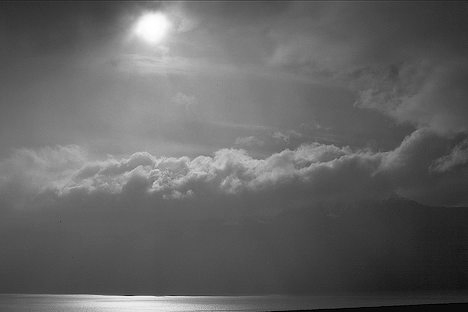 Today’s Schedule
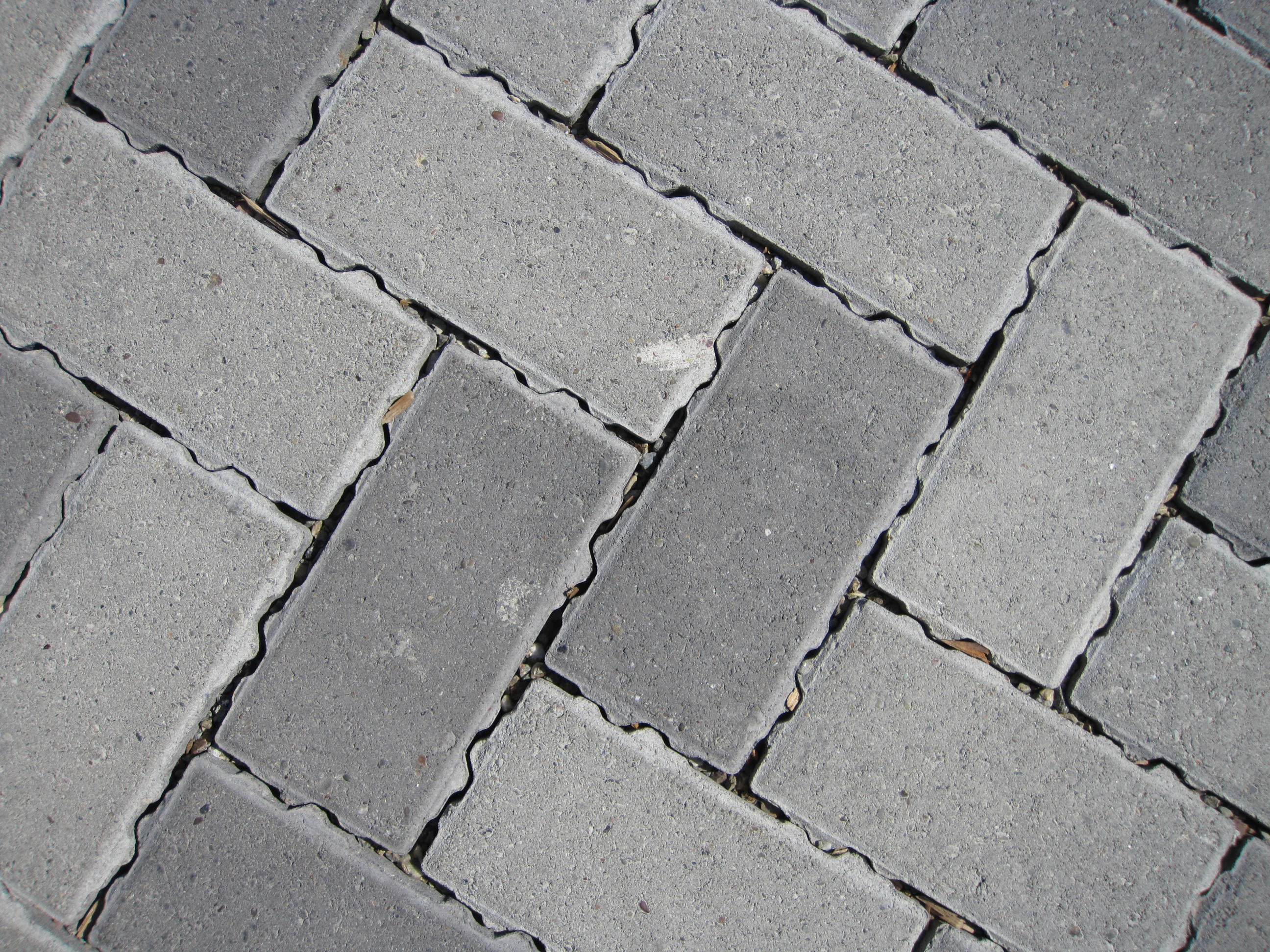 Logistics